Останусь светом…
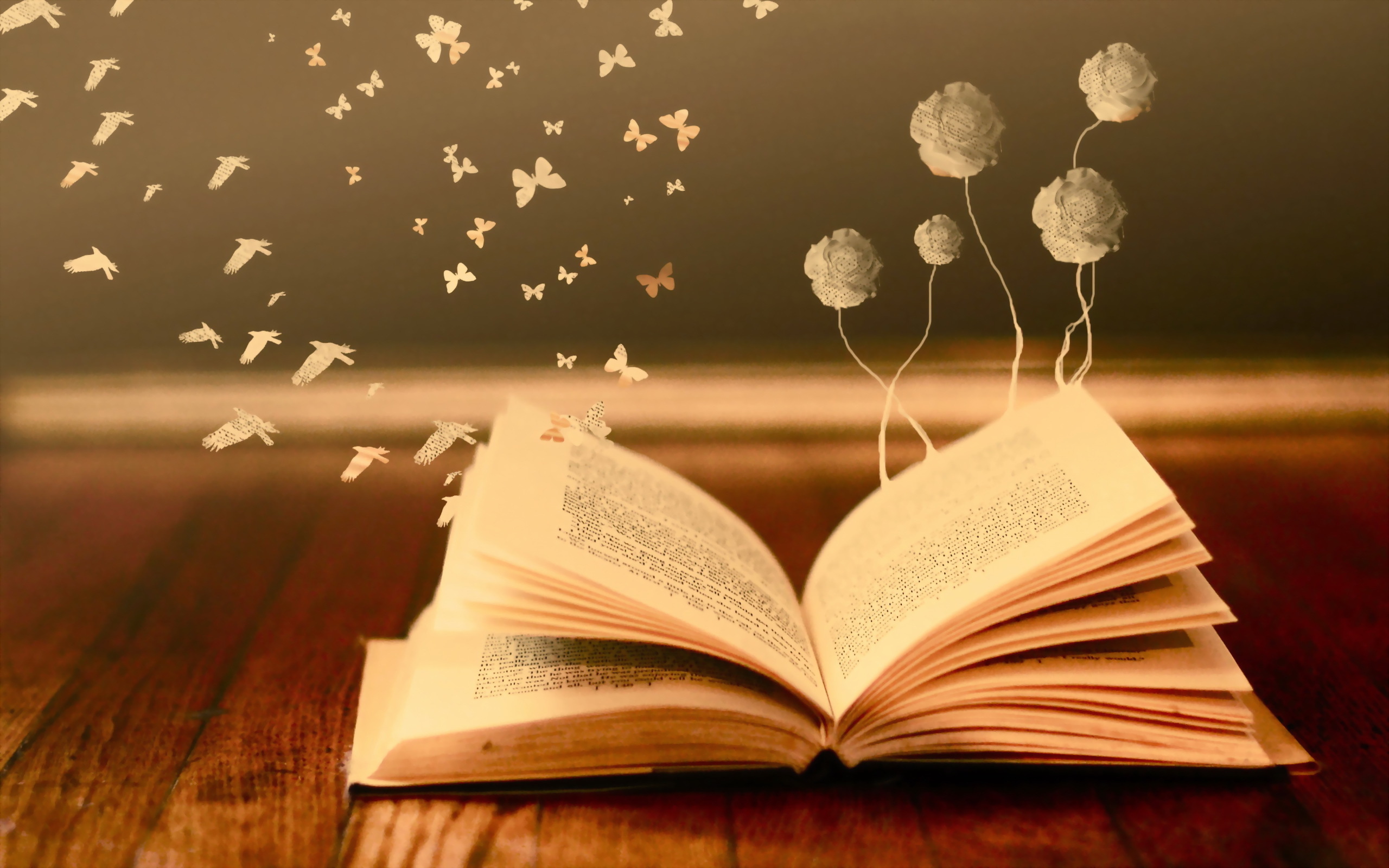 В память о сотрудниках,
которых нет с нами…
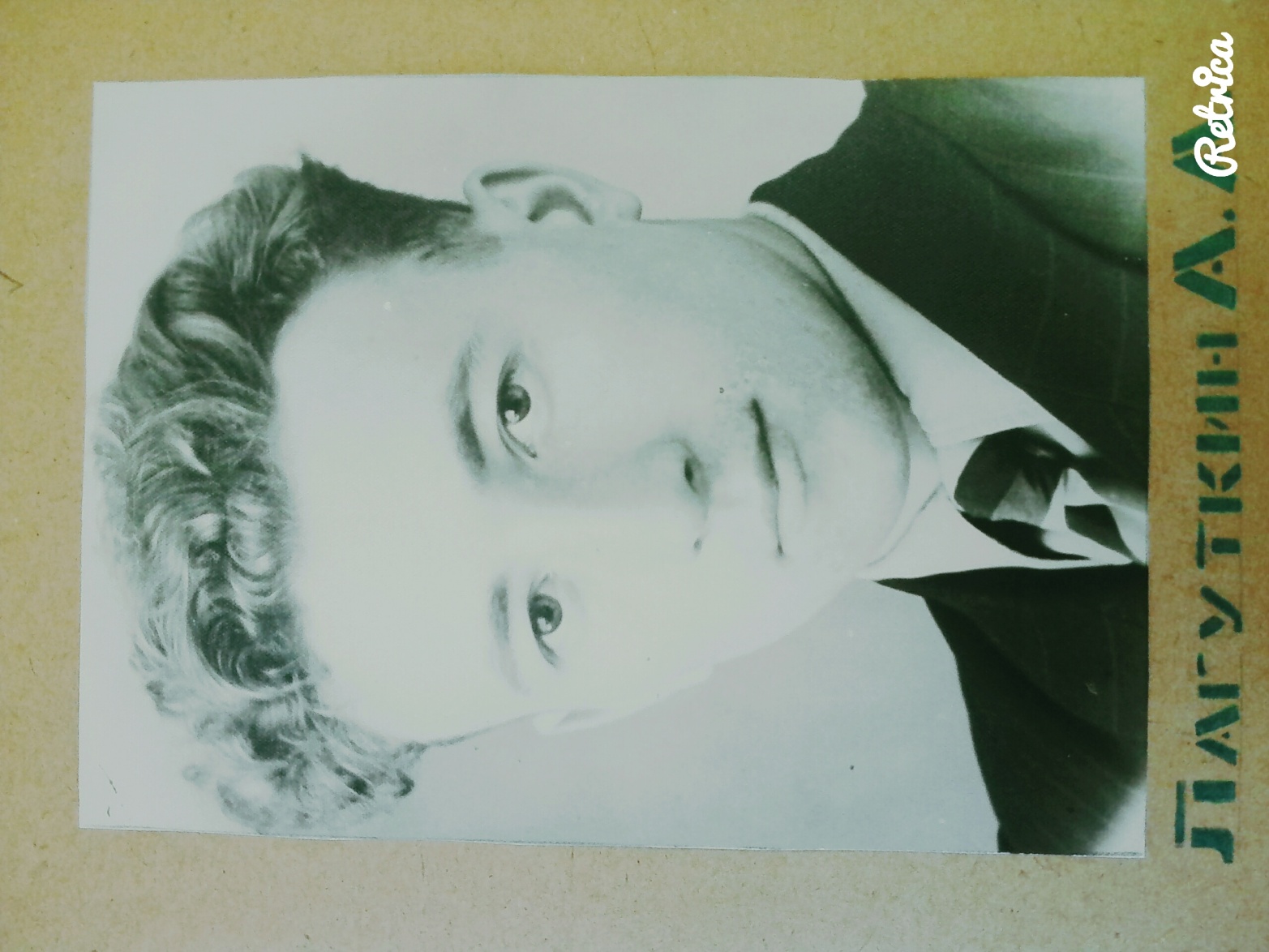 Лагуткин Анатолий Александрович
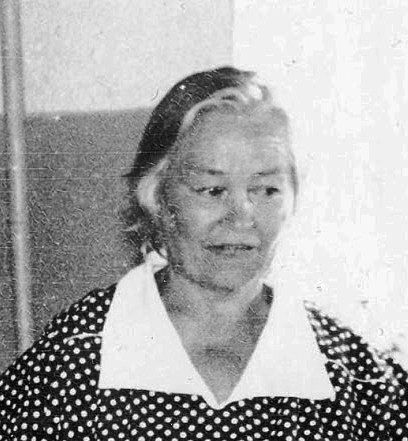 Верховская Прасковья Ефимовна
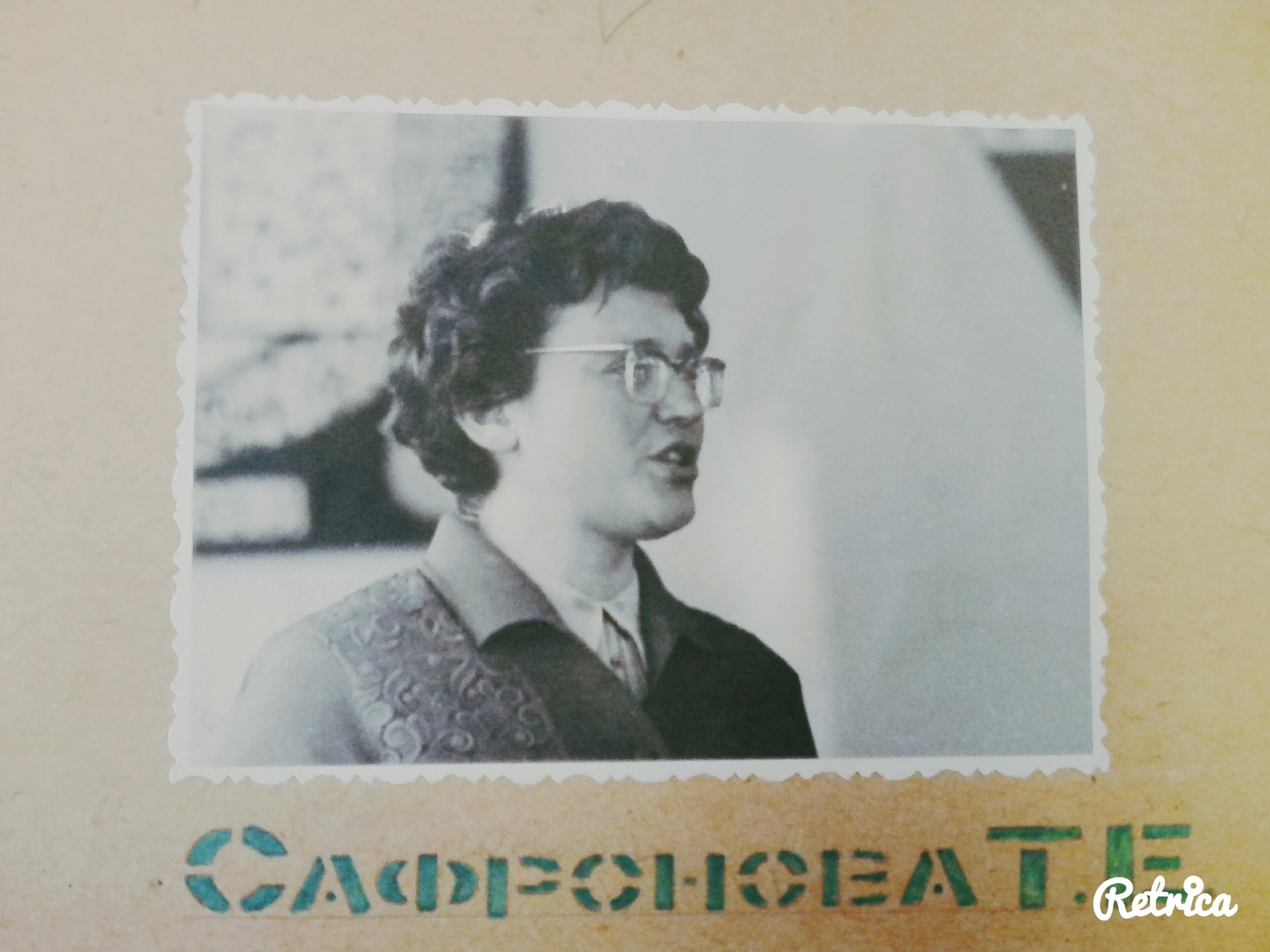 Сафронова Татьяна Евгеньевна
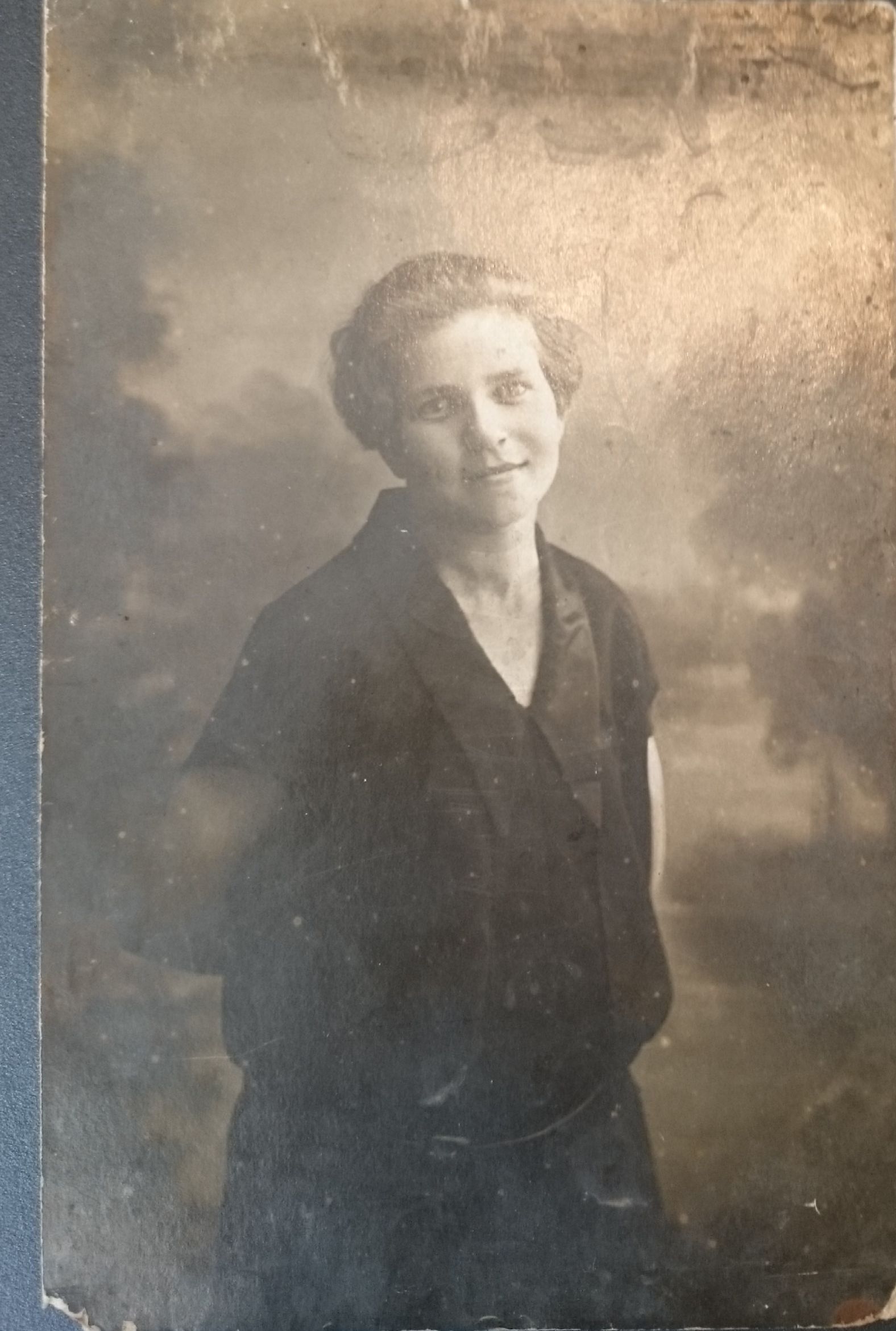 Романихина Анастасия Павловна
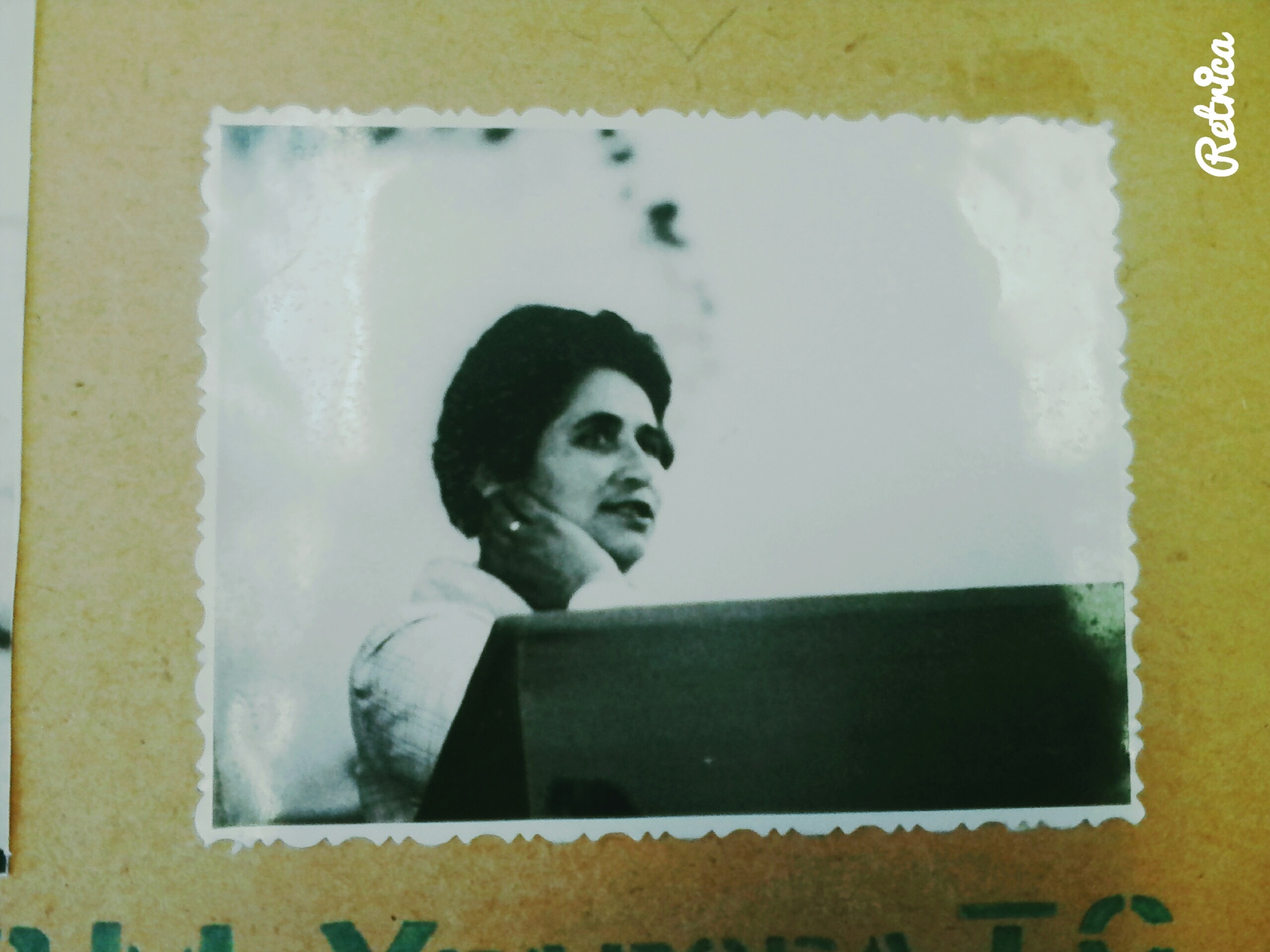 Угарова  
Таисия  Сергеевна
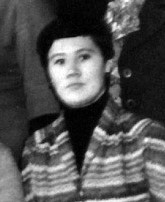 Соболева Антонина Павловна
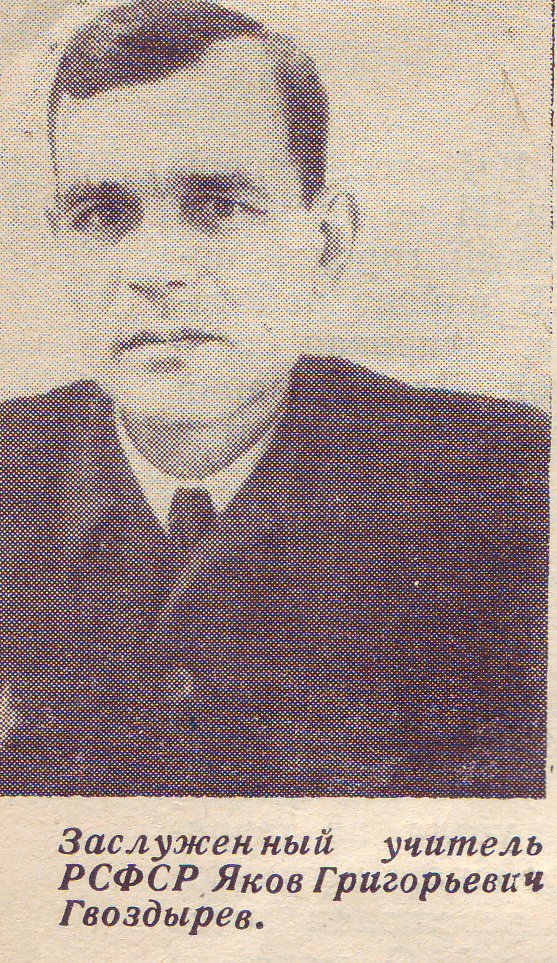 Гвоздарев Яков Дмитриевич
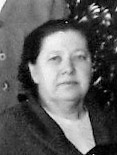 Пьяникова Валентина Ивановна
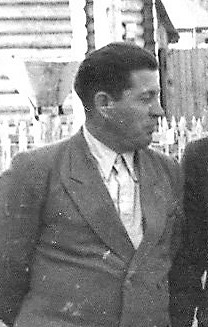 Гольцман 
Петр 
Петрович
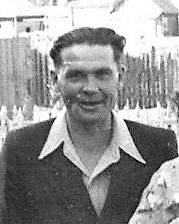 Рубцов Андрей Григорьевич
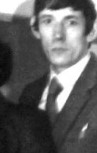 Драгунов Александр Александрович
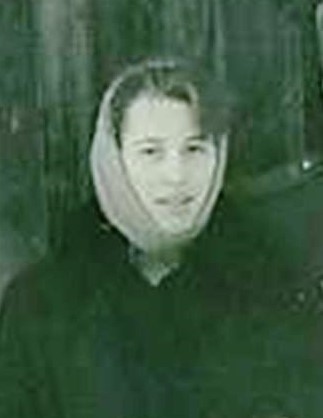 Гольцман Татьяна Петровна
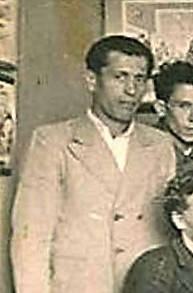 Гольцман Петр Петрович
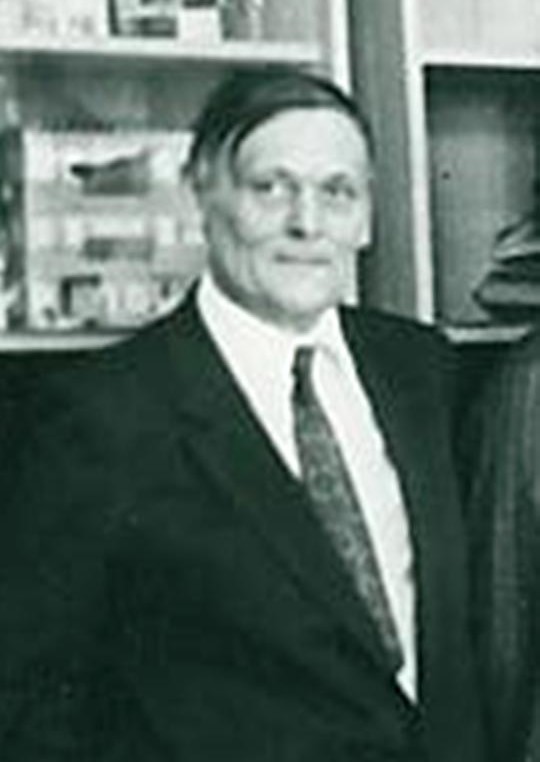 Пономарев Анатолий Степанович
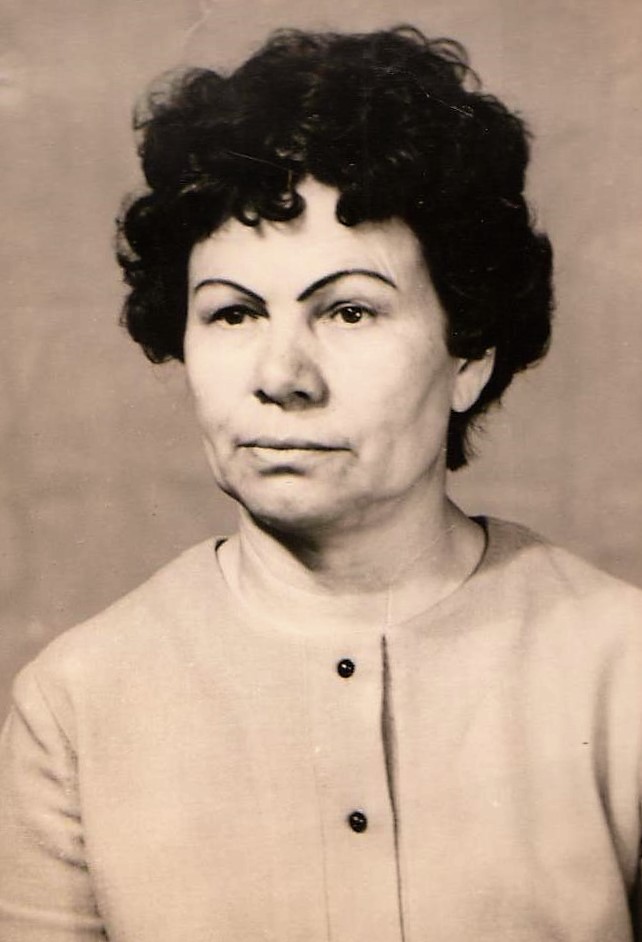 Бобина Александра Степановна
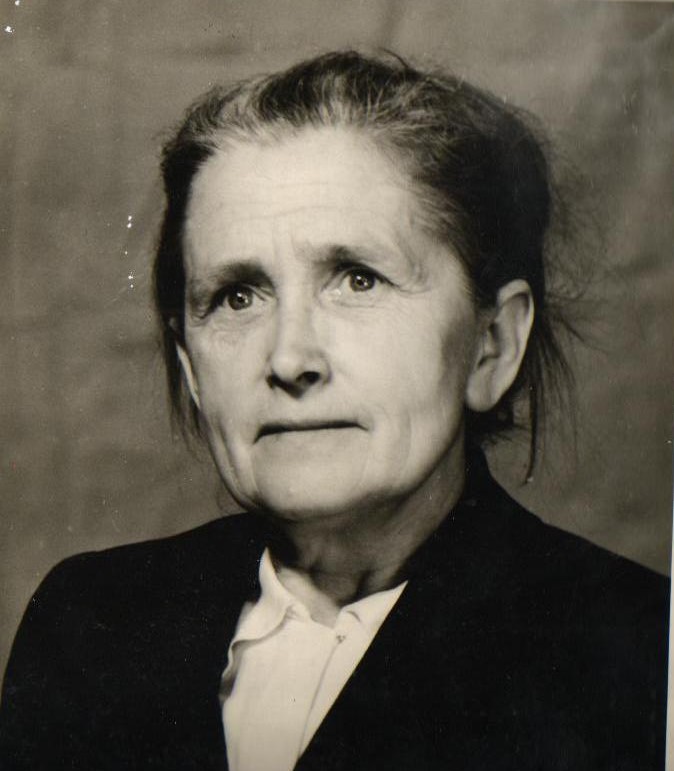 Колеченкова Мария Васильевна
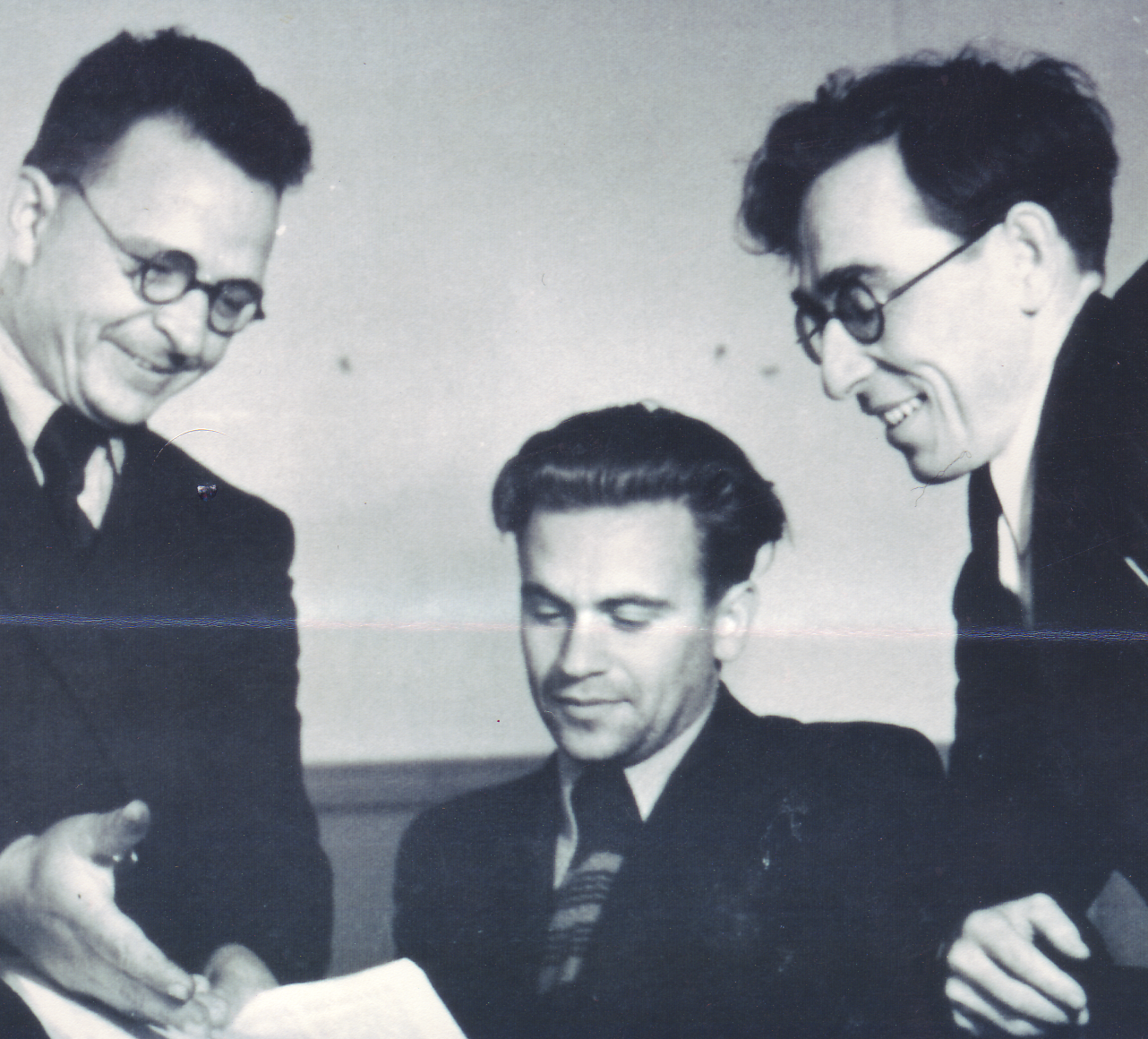 Шаньгин Ростислав Иванович
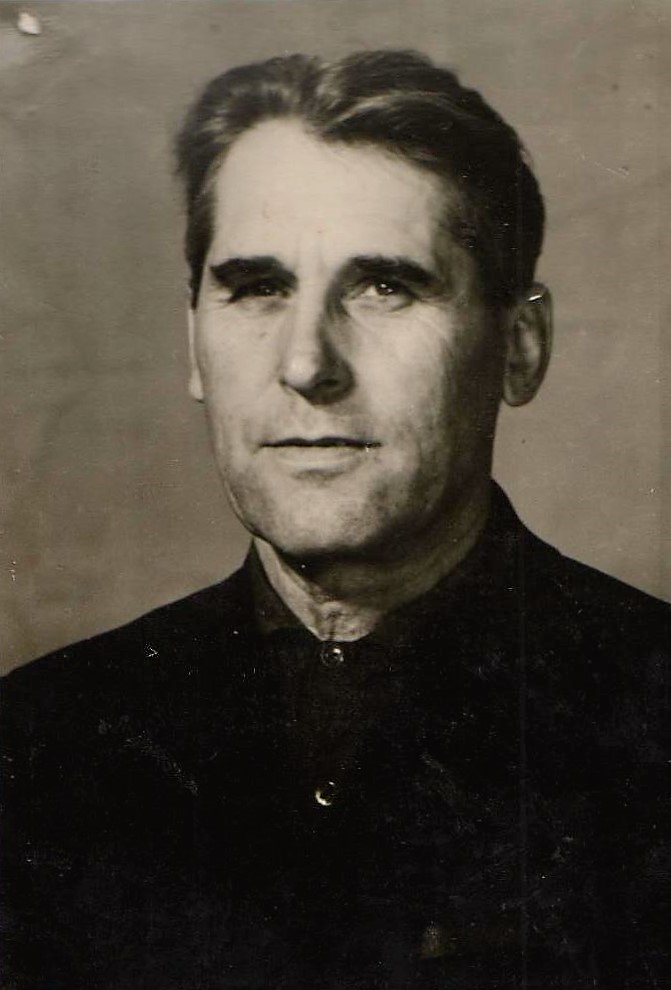 Копус 
Яков Дмитриевич
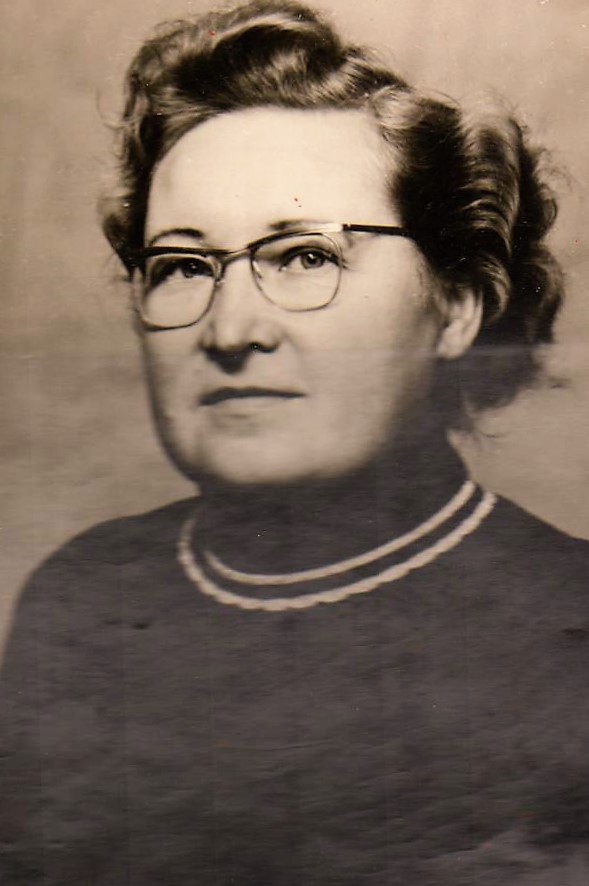 Ларькова Анжелика Петровна
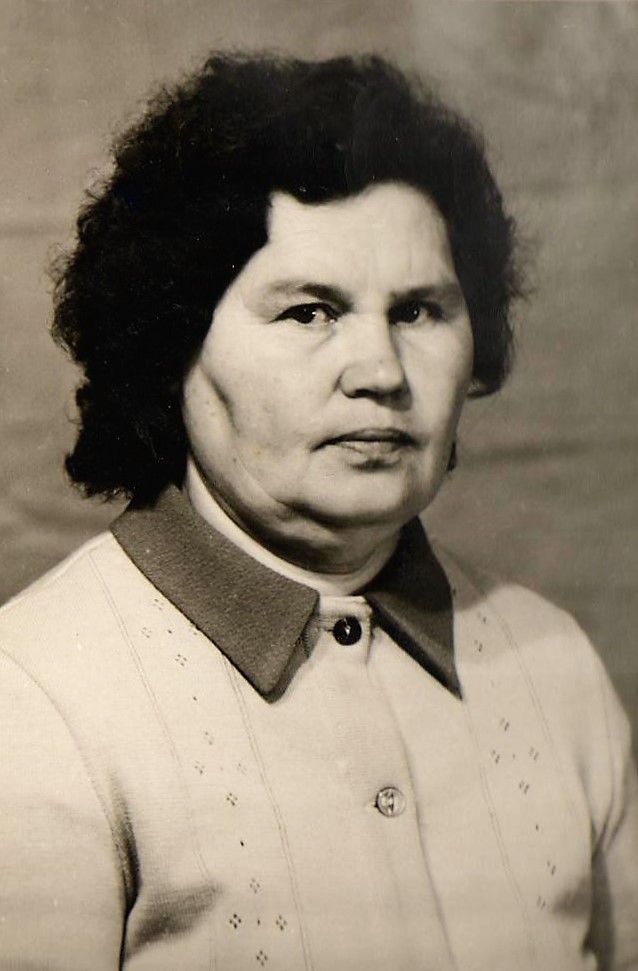 Уварова Анна Алексеевна
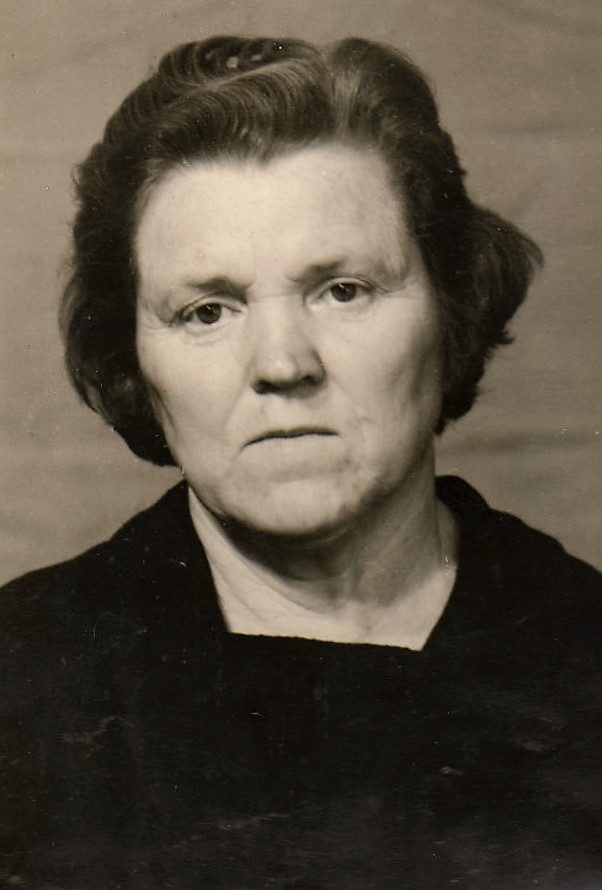 Южакова Галина Григорьевна
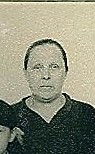 Непомнящих Анна Павловна
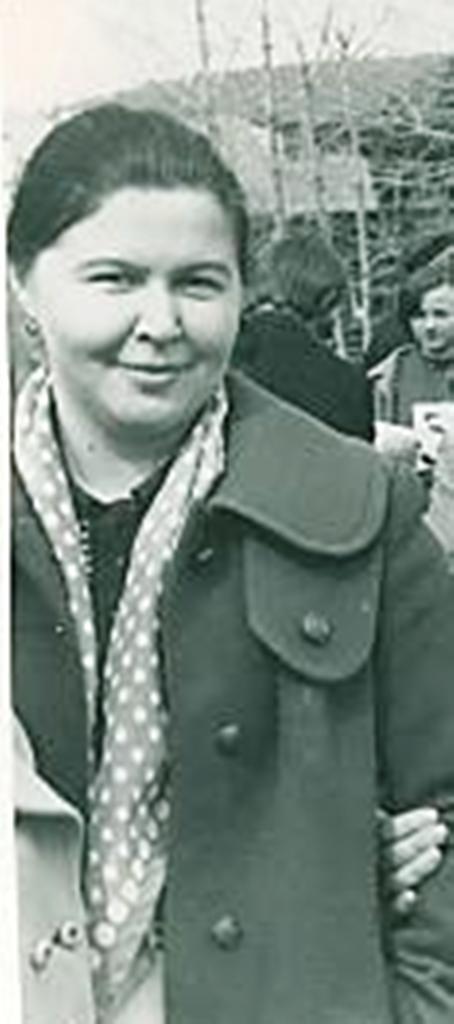 Михель Эльвира Яковлевна
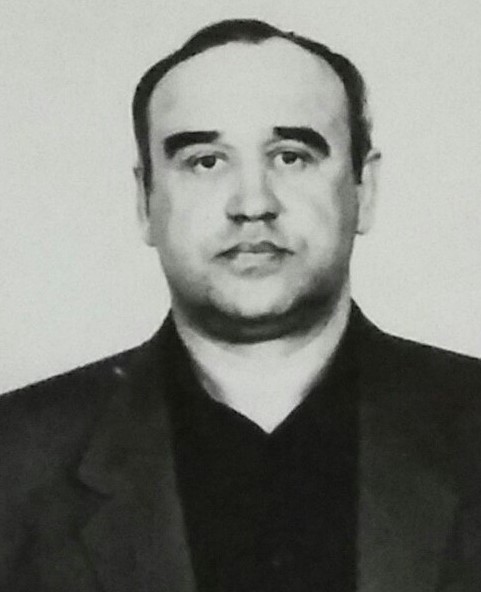 Дмитриев Валерий Кузьмич
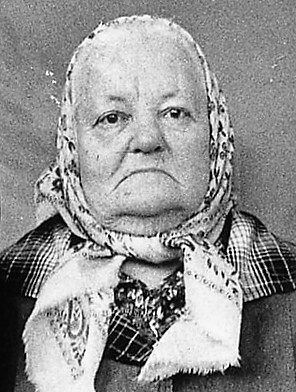 Фёдорова 
Апполинария Якубовна
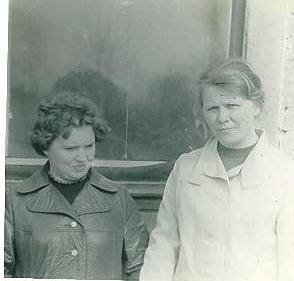 Лапшева Нина Васильевна
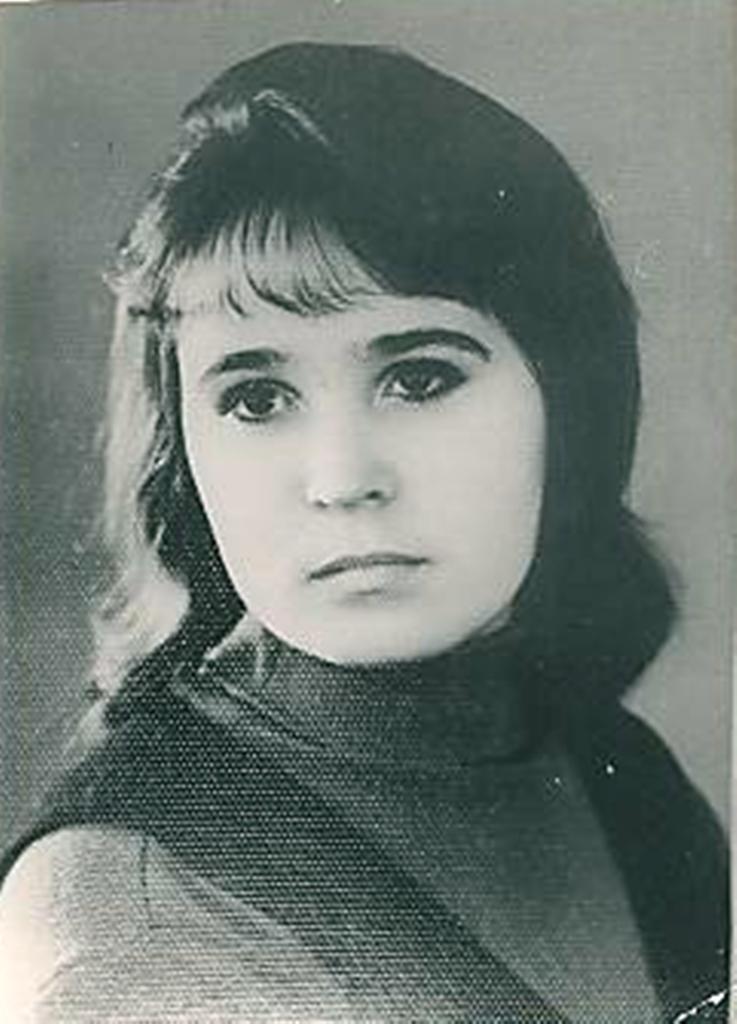 Фельдзингер Людмила Сергеевна
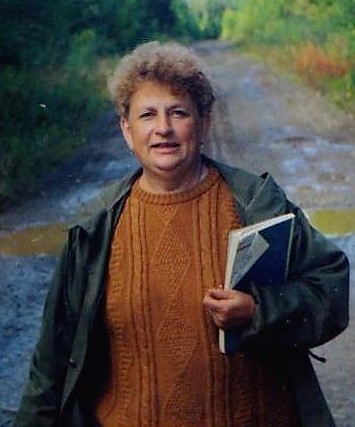 Бушуева Евгения Евгеньевна
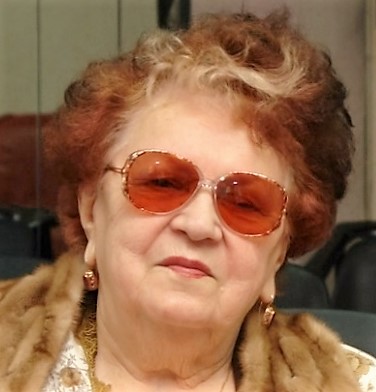 Анисимкова Маргарита Кузьминична
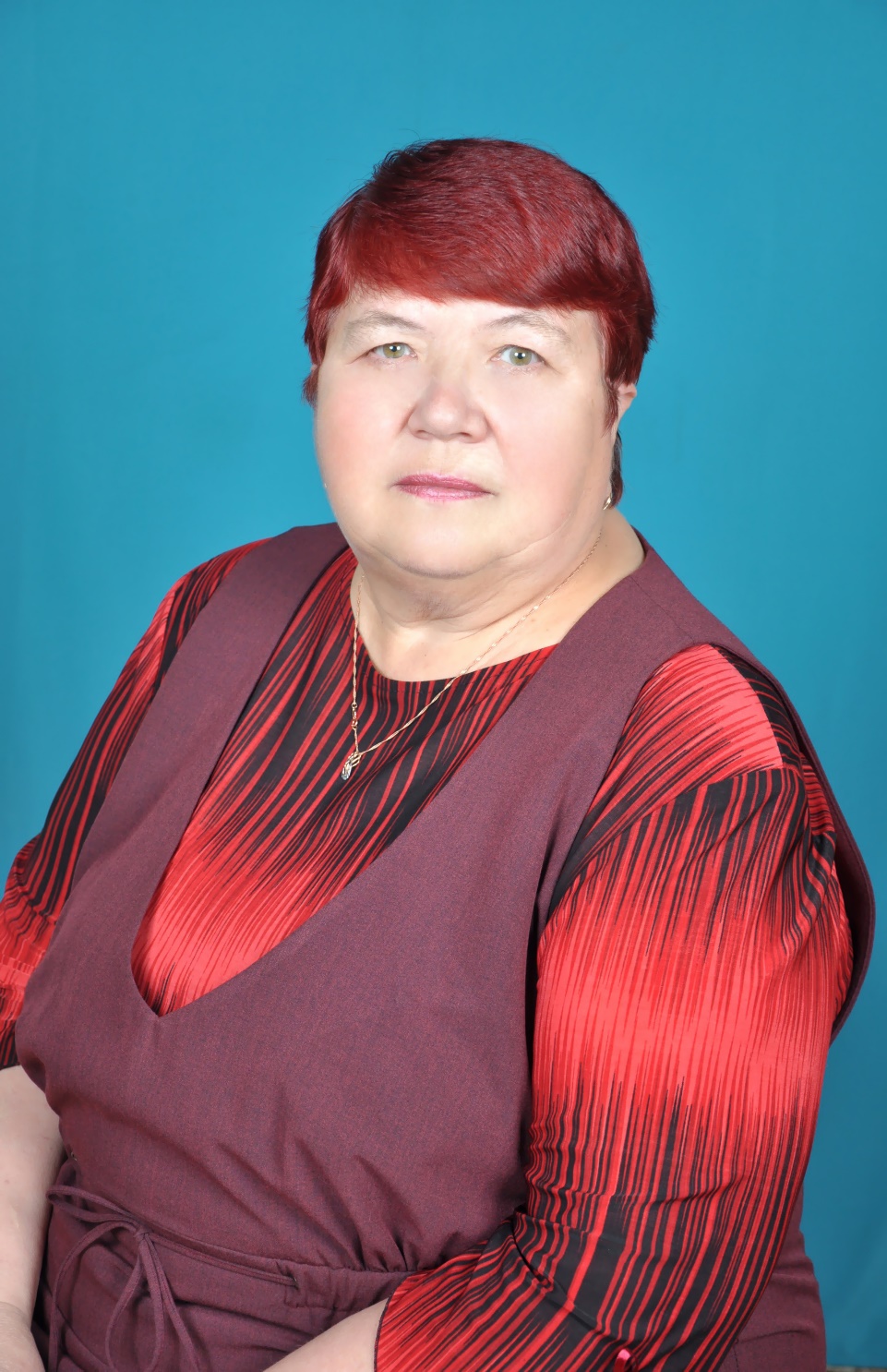 Щукина Любовь  Прокопьевна
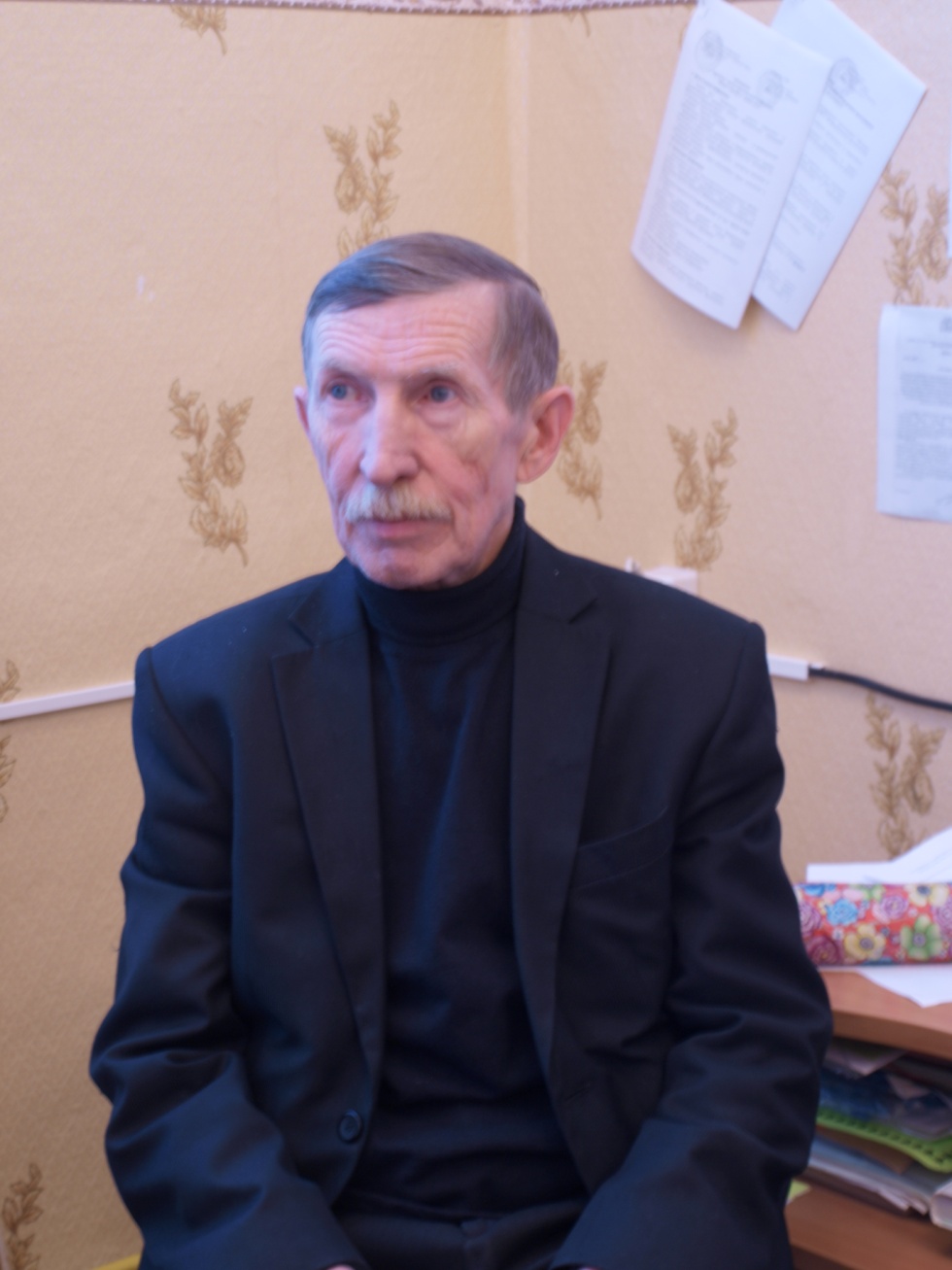 Андреев Евгений Владимирович
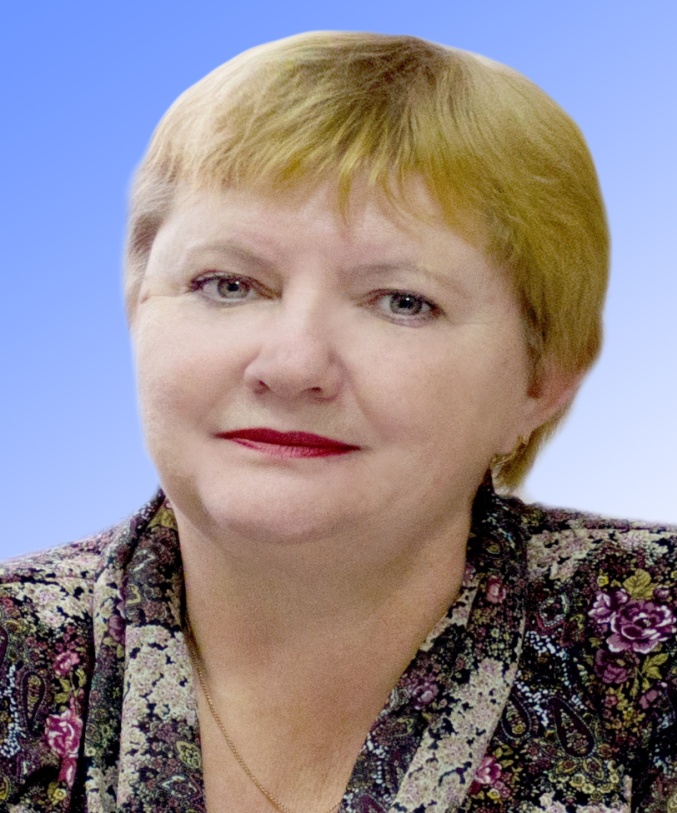 Верховская  Наталья  Сергеевна
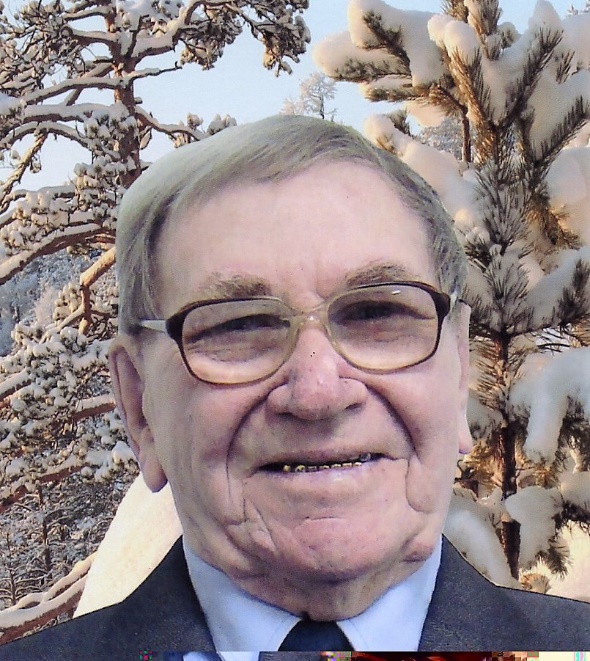 Ульянов Александр Алексеевич
Герман Александр Матвеевич 
Исаев Леонид Алексеевич
Исаева Таисия Андреевна 
Копус Ирина Петровна
Коркина Мария Васильевна
Лапшина Валентина Петровна 
Сосунов Михаил Петрович
Сосунова Тамара Ивановна 
Чукина Валентина Васильевна 
Шустрова Лидия Глебовна
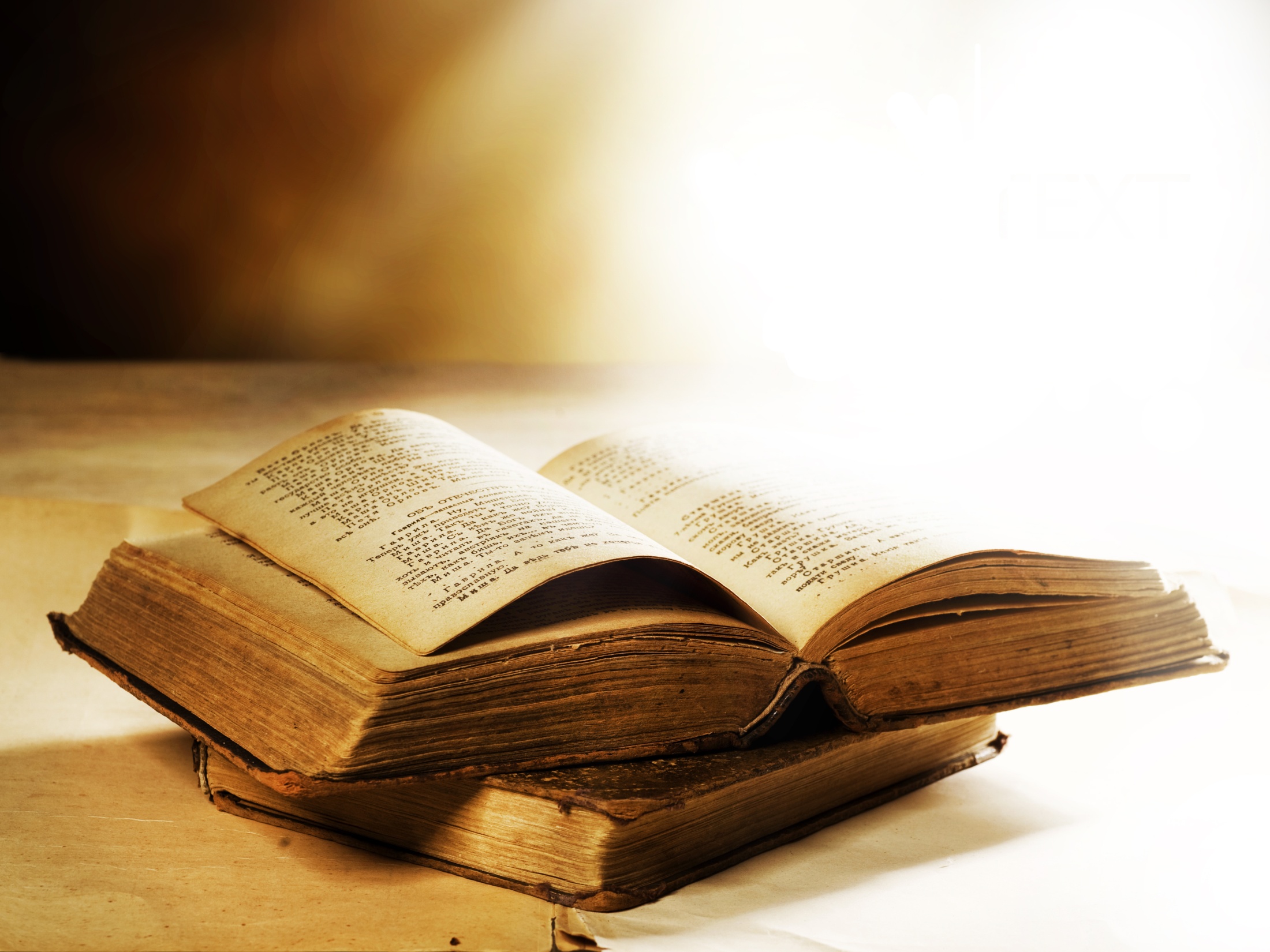 Ссылки
Фон (текстура кожи) http://fotobg.ru/upload/leather_texture368.jpg
Фон (бумага) http://i014.radikal.ru/0801/bf/a1af9eaa1ac8.png 
Уголок http://www.lenagold.ru/fon/clipart/u/ugol/ugol28.png 
Геральдическая лилия для маркированного списка http://www.trafaret-shop.ru/img/cat/item/0171-01_med.jpg  
Остальной декор создан самостоятельно в программе Adobe Photoshop
Я для тебя останусь светом…